Результати проведення екологічного аудиту
на ПП «СІГМА»
ЗАГАЛЬНІ ВІДОМОСТІ ПРО НАЯВНІСТЬ ДОЗВІЛЬНОЇ ДОКУМЕНТАЦІЇ НА ВИКИДИ ЗАБРУДНЮЮЧИХ РЕЧОВИН
Наявні документи на підприємстві:
Офіційно затверджений дозвіл на викиди забруднюючих речовин в атмосферне повітря стаціонарними джерелами
Звіт по інвентаризації викидів від стаціонарних джерел викидів забруднюючих речовин
Протоколи проведення досліджень повітря робочої зони та населених місць 
Дозвіл на спеціальне водокористування
Паспорт розвідувально-експлуатаційної свердловини
Договір про надання послуг з вивезення твердих побутових відходів
Договір на здійснення операцій у сфері поводження з відходами
Звіт про інвентаризацію промислових і побутових відходів 
Технічні паспорти відходів
Технічний паспорт та Висновок державної санітарно-епідеміологічної служби на "Печь для сжигания органических отходов "BURN MIZER" на дизельном топливе»
ЗАГАЛЬНІ ВІДОМОСТІ ПРО НАЯВНІСТЬ ДОЗВІЛЬНОЇ ДОКУМЕНТАЦІЇ НА ВИКИДИ ЗАБРУДНЮЮЧИХ РЕЧОВИН
Не надана підприємством документація:
форма № 2 ТП – повітря (річна);
типова форма первинного обліку ПОД-2 «Журнал обліку виконання заходів з метою охорони атмосферного повітря»;
план-графік контролю атмосферного повітря, звітна документація зі здійснення інструментально-лабораторних вимірювань параметрів викидів забруднюючих речовин стаціонарних та пересувних джерел;
плани природоохоронних заходів
ЗАГАЛЬНА СПЕЦИФІКА ВОДОПОСТАЧАННЯ ТА ВОДОВІДВЕДЕННЯ
Встановлені невідповідності
на підприємстві не розроблені індивідуальні балансові норми водоспоживання та водовідведення, не ведуться журнали обліку водопостачання та звіти про використання води (2тп-водгосп);
територія в місцях можливого забруднення ґрунту, не обладнана зливовою каналізацією;
не ведеться облік води на ділянках використання води;
вздовж лагун немає наглядових свердловини з метою контролю забруднення підземних вод.
Перелік наявності документації для проведення екологічного аудиту в сфері поводження з відходами
АНАЛІЗ ІНВЕНТАРИЗАЦІЇ, ДИНАМІКИ РІЧНИХ ОБСЯГІВ УТВОРЕННЯ ВІДХОДІВ ПІДПРИЄМСТВА ТА МІСЦЬ ЇХ НАКОПИЧЕННЯ
Встановлені невідповідності:
Надана на розгляд аудиторам «Інвентаризація ..» не надає повної і вичерпної інформації про всі види відходів виробництва.
Відсутня «Інвентаризація ..» за останні 4 роки.
Річні звіти (форма №1 – відходи) за 2015-2018 роки відсутні
У річних звітах (форма №1 - відходи) за 2014 рік не охоплено усю номенклатуру відходів
Розроблені технічні паспорти відходів не охоплюють весь перелік відходів, що утворюються на підприємстві.
Майданчик для тимчасового зберігання побічного продукту не має непроникаючого покриття.
ЗАГАЛЬНА СПЕЦИФІКА ВОДОПОСТАЧАННЯ ТА ВОДОВІДВЕДЕННЯ
Рекомендації щодо усунення невідповідностей
Розробити індивідуальні балансові норми водоспоживання та водовідведення на підприємстві не розроблені. Почати вести журнали обліку водопостачання, та заповнювати звіти про використання води (2ТП-водгосп).
Здійснювати щорічний відбір проб воді зі свердловини для визначення якості води. 
Облаштувати місця зберігання відходів та сухій фракції, як побічного продукту після біогазової установки, спеціальним непроникаючим покриттям, та враховуючи рельєф місцевості, розробити проект зливової каналізації в місцях, де можливе забруднення ґрунту.
Вздовж лагун з урахуванням пластики рельєфу облаштувати наглядові свердловини з метою контролю забруднення підземних вод.
Налагодити більш точний облік води за допомогою лічильників на ділянках використання води.
РЕКОМЕНДАЦІЇ З УСУНЕННЯ ВСТАНОВЛЕНИХ НЕВІДПОВІДНОСТЕЙ ЩОДО ПОВОДЖЕННЯ З ВІДХОДАМИ
з квітня 2014 і по теперішній час припинена видача дозвільної документації у сфері поводження з відходами. Відсутній механізм отримання дозволів. у зв'язку з чим на підприємстві немає дозволів на розміщення відходів на 2015-2018 роки. але, на підприємстві повинен буті наявний лист-роз’яснення з Департаменту екології та природних ресурсів дода з цього питання. в зв’язку з чим необхідно надіслати відповідний запит на ім’я директора Департаменту;
вважаємо доцільнім врахувати встановлені аудиторською перевіркою невраховані джерела відходів під час наступної інвентаризації (або провести коригування матеріалів інвентаризації) та при складанні річних звітів за формою №1 – відходи;
розробити та затвердити в установленому порядку технічні паспорти на ті види відходів, на які ще немає паспортів (комунальні відходи);
форму №1 - відходи - заповнювати з урахуванням усього переліку відходів з «інвентаризації» та уточненого в результаті аудиторської перевірки переліку відходів;
у журналах первинного обліку відходів враховувати всі види відходів, згідно «інвентаризації» і уточненого в результаті аудиторської перевірки списку відходів;
облаштувати майданчик для тимчасового зберігання відходів непроникаючим покриттям;
щорічно розробляти плани організаційно-технічних заходів у сфері поводження з відходами, щорічно звітувати про виконання цих планів.
ІНШІ ВСТАНОВЛЕНІ НЕВІДПОВІДНОСТІ
До переліку джерел у інвентаризації та в обґрунтовуючи  документи на викиди не внесено наступні джерела викидів:
піч для спалювання органічних відходів «BURN MIZER» (організоване джерело викиду);
До переліку забруднюючих речовин, що викидаються у повітря у звіті з інвентаризації та в обгрунтовуючих документах на викиди не внесено мікроорганізми та мікроорганізми-продуценти, що є присутніми у викидах свинокомплексу. 
Необхідно внести корективи до Звіту з інвентаризації та обгрунтовуючі документи на викиди
Територія підприємства та СЗЗ недостатньо озеленені. 
Мінімальна площа озеленення санітарно-захисної зони в залежності від ширини зони повинна складати від 300 до 1000 м - 50%. Площа ділянок, які передбачені для озеленення, повинна складати не менше 15% від загальної площі підприємства, а при щільності забудови більше 50% - не менше 10%
ВПРОВАДЖЕННЯ ПРИРОДООХОРОННОЇ ПРОГРАМИ НА пп «СІГМА»
Встановлення локальних очисних споруд для стоків ферми, з майданчиком компостування осаду
Проведена реконструкції (будівництва)  каналізації свинокомплексу з переведенням її в закритий тип
Будівництво системи очищення гноївки
Встановлені фільтрів для очистки викидів з приміщень свиноферм
ОРГАНІЗАЦІЯ ПРИРОДООХОРОННОЇ ДІЯЛЬНОСТІ НА ПП «СІГМА»
Рекомендації:
Ввести в штатний розклад підприємства посаду головного еколога.
Розробити посадові інструкції з охорони навколишнього середовища для особи з охорони навколишнього середовища, начальників ділянок, майстрів, бригадирів тощо.
Розробити структурну схему управління охороною навколишнього середовища.
Кожного року розробляти плани заходів з охорони навколишнього природного середовища та кожен квартал підводити підсумки виконаних заходів, визначати доцільність цих заходів, з’ясовувати процент виконаних робіт та коригувати виконання заходів наступного кварталу.
В річних планах природоохоронних заходів обов’язково вказувати термін виконання кожного заходу, об’єм фінансування та відповідального за виконання кожного заходу. 
У кінці кожного троку заслуховувати звіт головного еколога з виконання річних планів з охорони навколишнього  середовища та розглядати  нові роботи на наступний рік.
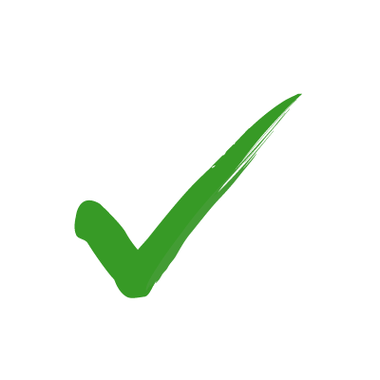 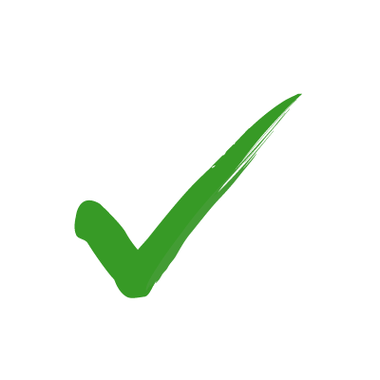 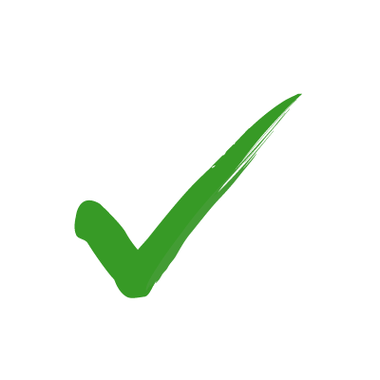 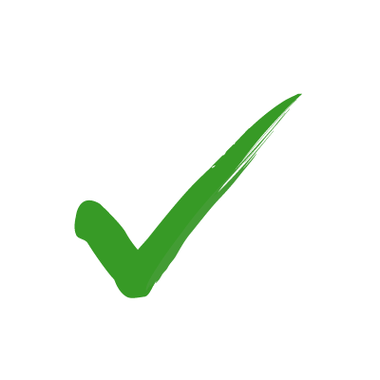 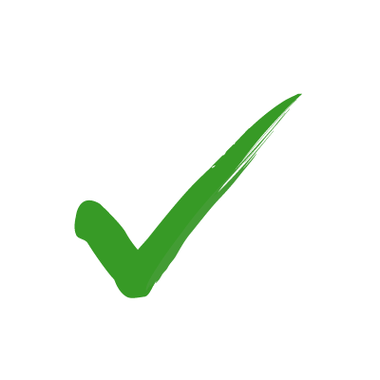 ОРГАНІЗАЦІЯ ПРИРОДООХОРОННОЇ ДІЯЛЬНОСТІ НА ПП «СІГМА»
Після проведення аудиту заведені, видані та затверджені наступні документи:
Наказ про введення в дію типової  форми первинної облікової документації № 1 – ВТ “Облік відходів та пакувальних матеріалів і тари” та Інструкції щодо заповнення типової форми первинної облікової документації № 1- ВТ “Облік відходів та пакувальних матеріалів і тари"
Журнал №1-ВТ (Облік відходів та пакувальних матеріалів і тари).
Інструкція щодо заповнення типової форми первинної облікової документації №1- ВТ "Облік відходів та пакувальних матеріалів і тари".
Інструкція, щодо умов і правил зберігання, тимчасового розміщення промислових та побутових відходів.
Заходи з охорони водних ресурсів.
Природоохоронна програма для свинокомплексів.
ОРГАНІЗАЦІЯ ПРИРОДООХОРОННОЇ ДІЯЛЬНОСТІ НА ПП «СІГМА»
Після проведення аудиту видані та затверджені наступні документи:
Наказ про призначення відповідальних осіб за операції поводження з відходами.
Наказ про призначення відповідальної особи за ведення природоохоронної діяльності.
Наказ про призначення відповідальної особи за ведення природоохоронної діяльності.
Наказ про затвердження водоохоронних заходів.
Наказ про недопущення забруднення та засмічення водозбірної поверхні.
Наказ про введення в дію природоохоронної програми.